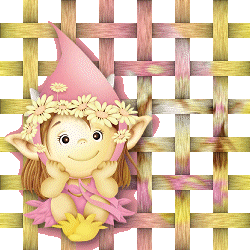 Halogenidy
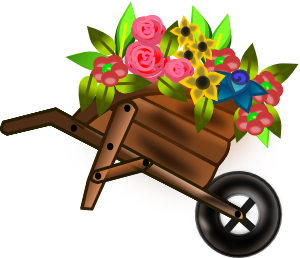 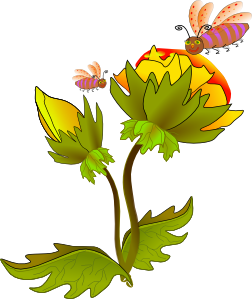 Názvoslovie
Klikni na hodnotu kladného oxidačného čísla
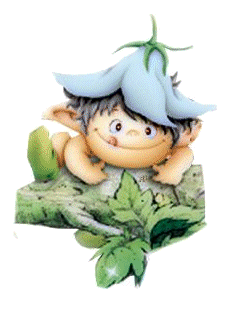 AlCl3
I
II
III
IV
V
VI
VII
VIII
Klikni na hodnotu kladného oxidačného čísla
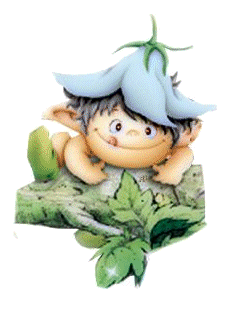 MnF6
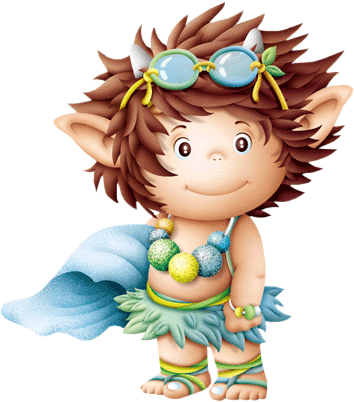 I
II
III
IV
V
VI
VII
VIII
Klikni na hodnotu kladného oxidačného čísla
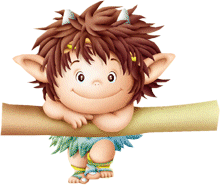 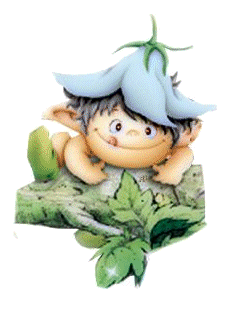 AlCl3
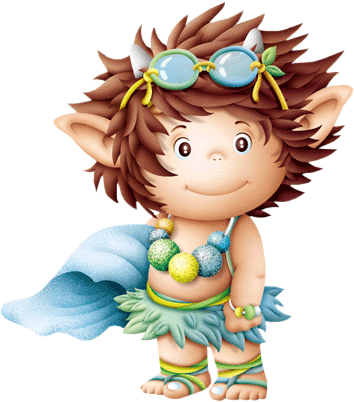 I
II
III
IV
V
VI
VII
VIII
Klikni na hodnotu kladného oxidačného čísla
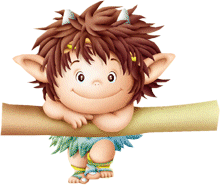 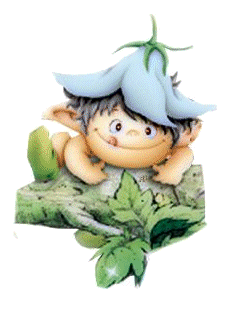 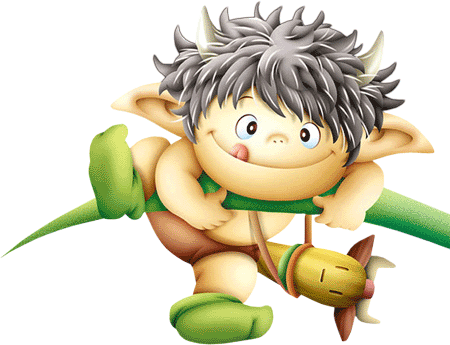 PbF4
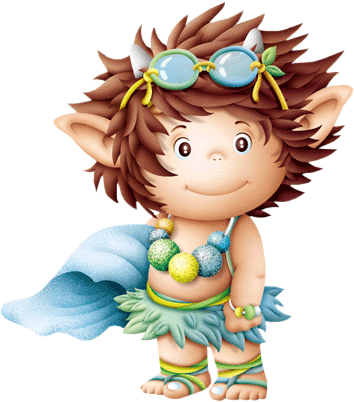 I
II
III
IV
V
VI
VII
VIII
Klikni na hodnotu kladného oxidačného čísla
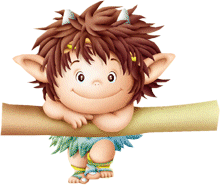 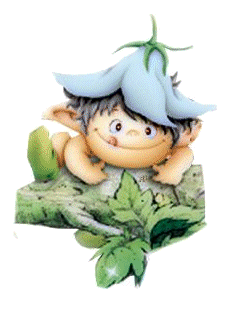 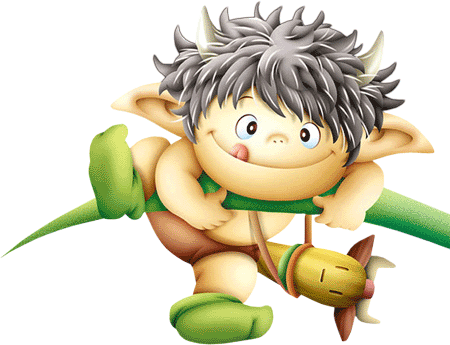 MnBr2
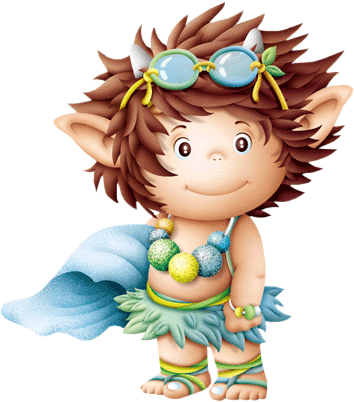 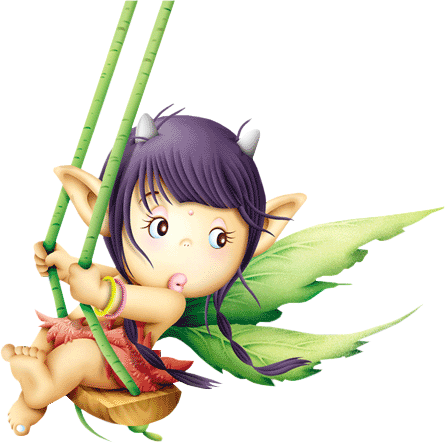 I
II
III
IV
V
VI
VII
VIII
Klikni na hodnotu kladného oxidačného čísla
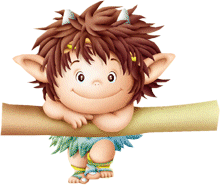 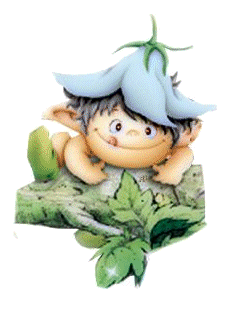 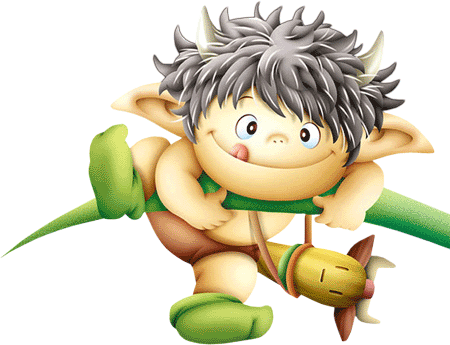 IBr7
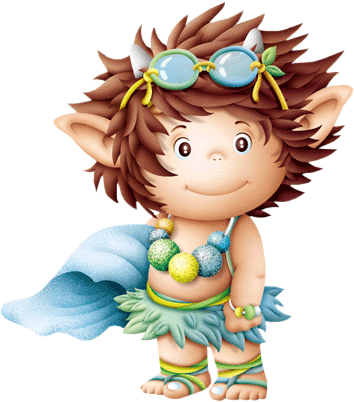 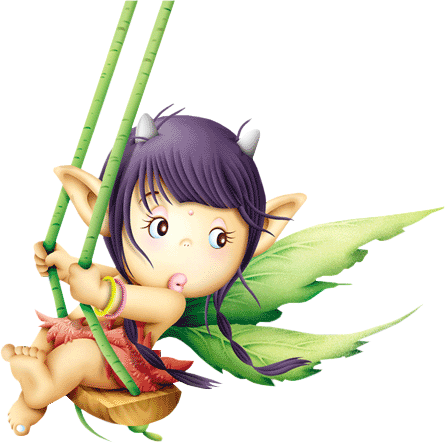 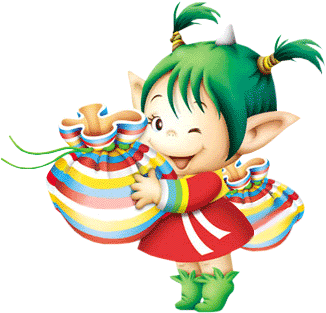 I
II
III
IV
V
VI
VII
VIII
Klikni na správnu príponu kladného oxidačného čísla
HgF2
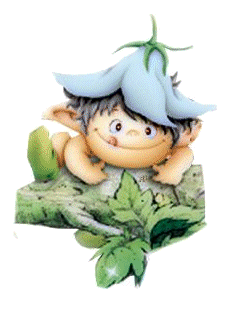 -ný
-natý
-itý
-ičitý
-ičný
-ový
-istý
-ičelý
Klikni na správnu príponu kladného oxidačného čísla
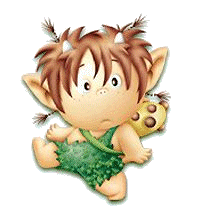 SI6
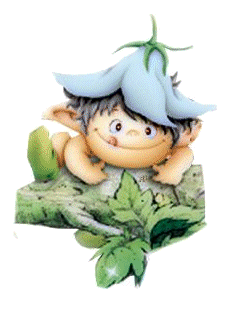 -ný
-natý
-itý
-ičitý
-ičný
-ový
-istý
-ičelý
Klikni na správnu príponu kladného oxidačného čísla
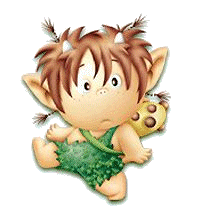 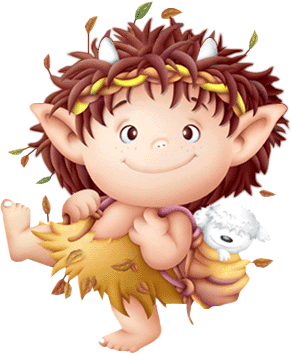 FCl5
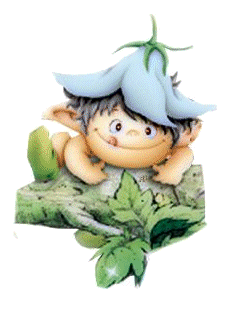 -ný
-natý
-itý
-ičitý
-ičný
-ový
-istý
-ičelý
Klikni na správnu príponu kladného oxidačného čísla
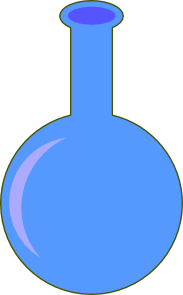 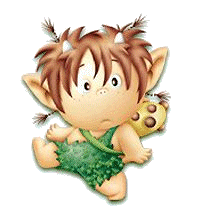 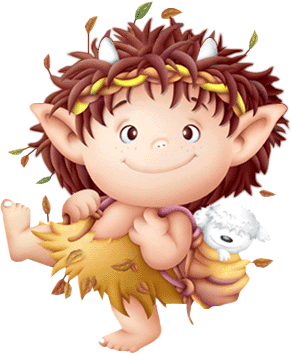 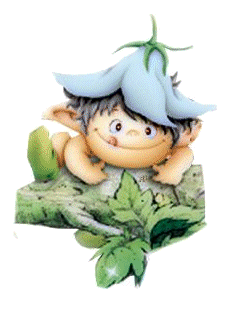 OsF8
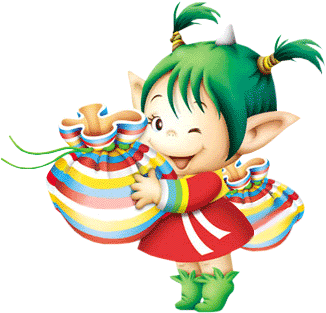 -ný
-natý
-itý
-ičitý
-ičný
-ový
-istý
-ičelý
Klikni na správnu príponu kladného oxidačného čísla
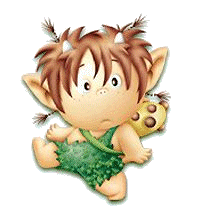 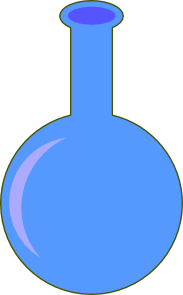 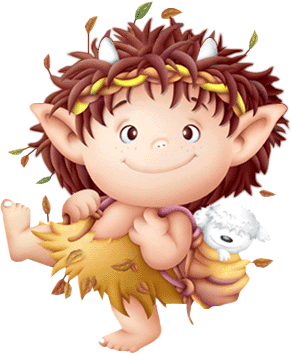 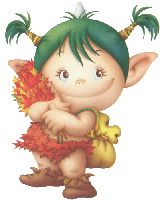 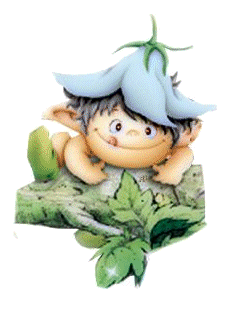 SiBr4
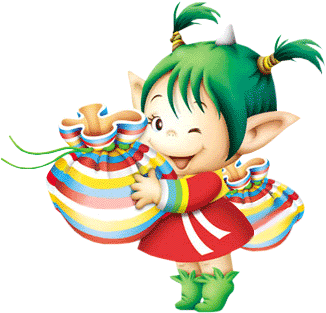 -ný
-natý
-itý
-ičitý
-ičný
-ový
-istý
-ičelý
Mgr.Mariana Pavelčáková
                         ©2010
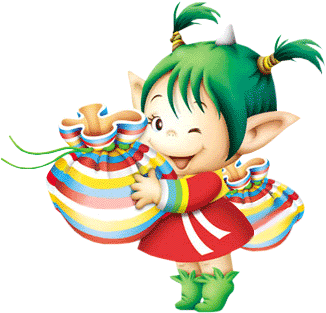 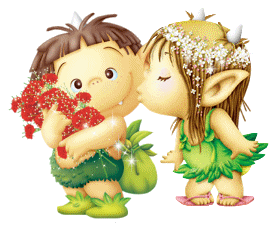 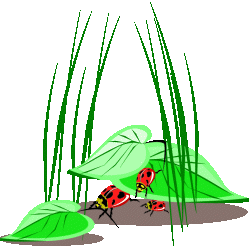 Obrázky:
www.clker.com
www.beruska8.cz
www.sirmi.ic.cz
Šablónka:
Slávka Kalakayová
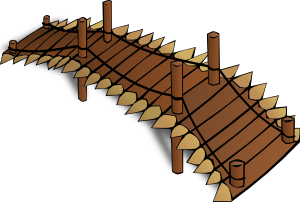 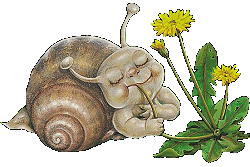